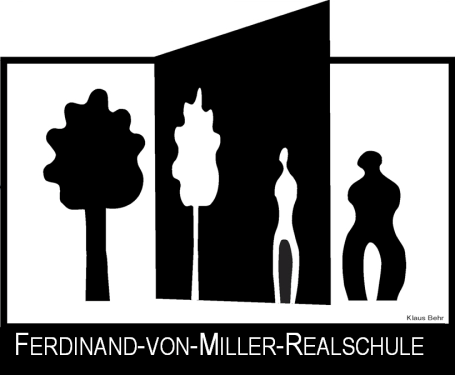 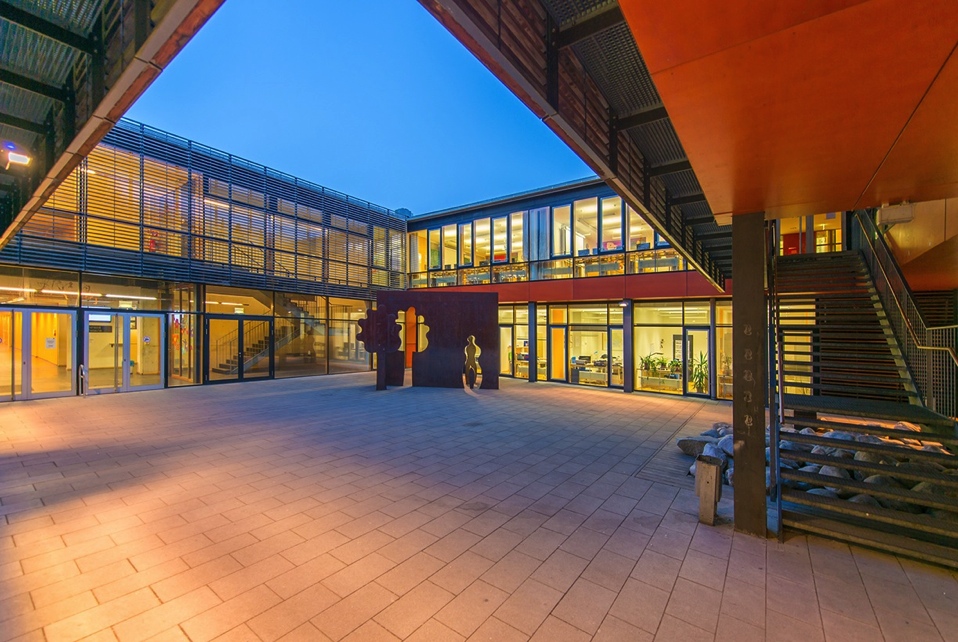 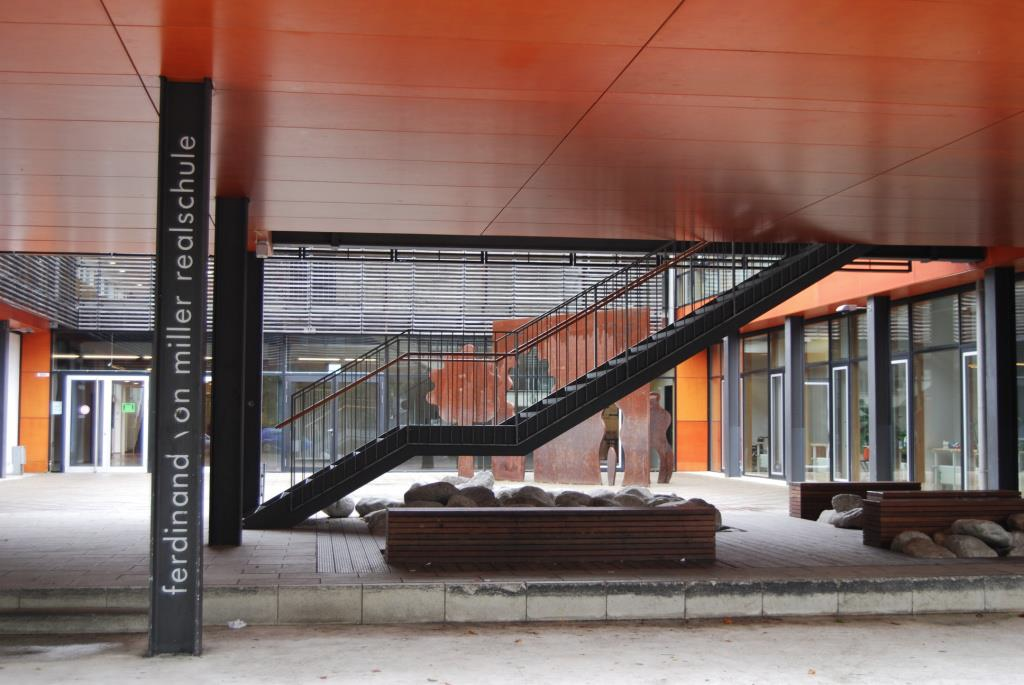 Die Realschule.Ein Weg für viele Wege.
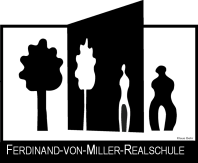 Das Wissenswerte.
Jahrgangsstufen 5 bis 10
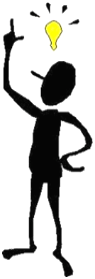 Fachlehrerprinzip
Vermittlung einer allgemeinen und 	berufsvorbereitenden Bildung
Interesse an theoretischen Fragen und 	gleichzeitige Ausbildung praktischer 	Fähigkeiten und Neigungen
Angebot verschiedener Wahlpflichtfächergruppen ab 	7. Jahrgangsstufe
Ferdinand-von-Miller-Realschule:

	 2020:	1017 Schüler (40 Klassen mit durchschnittlich 25 				              Schülern, davon aktuell fünf 5. Klassen)
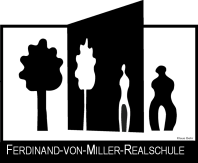 Der Übertritt an die Realschule.
Realschule
6-stufig
Mittelschule
2x Note 4   
 & 
Elterngespräch
mind.
1x Note 3
1x Note 4
1x Note 5 
oder 
Note 6
Probeunterricht
(Deutsch, Mathe, HSU)
2,66 
schlechter als 2,66 
Grundschule 4. Klasse
Der Probeunterricht.
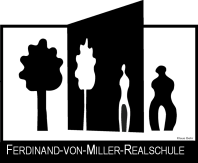 Anmeldung:	10. + 11. + 12. Mai 2021    
Termin:  	18. bis 20. Mai 2020      immer ab 8:00 Uhr

bayernweit einheitliche Aufgaben im Schriftlichen
Bewertung des Mündlichen
ausschließlich Deutsch- und Mathematik-Lehrkräfte der Realschule

Anforderungen:
im Fach Deutsch 
Fragen zum Textverständnis
Schreibauftrag (erzählender Text)
Rechtschreibung (Diktat)
Sprachkompetenz (Fragen und Aufgaben zur Grammatik)

im Fach Mathematik
formales Rechnen
Lösen von Sachaufgaben 
Geometrie
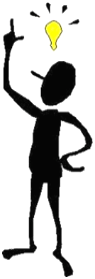    Unterlagen  zum  Probeunterricht  unter:
www.isb.bayern.de
Der Probeunterricht.
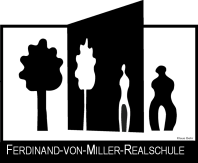 Die Teilnahme am Probeunterricht ist nur sinnvoll, wenn:

die Ursachen der unzureichenden Leistungen nur vorüber-gehender Natur und kurzfristig behebbar sind

das Wortgutachten die Eignung für die Realschule erkennen lässt
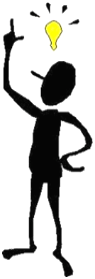 Doppeltes Misserfolgserlebnis sollte den Kindern erspart bleiben,
    wenn sie beim Übertritt auf die Realschule

1. am notwendigen Notendurchschnitt

   und

2. am Bestehen des Probeunterrichts scheitern.
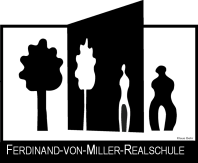 Der Übertritt – Das erste Jahr Realschule.
5. Klasse als so genannte „Gelenkklasse“ an allen Schularten 
        Reflexion der Schulwahl

Individuelle Beratung durch Klassenleiter und Fachlehrer, Beratungslehrkräfte, Schulpsychologin, Sozialpädagogin

Individuelle Beratung durch Übertrittscoach Frau Socher (Termin über Sekretariat)
	 für aktuelle Viertklässler, falls nach Infoabend noch Beratungsbedarf

Förder- und Unterstützungsmaßnahmen zur schnellen Eingewöhnung

Unterstützung des schnellen Einlebens durch Tutoren aus höheren Jahrgangsstufen mit außerunterrichtlichen Maßnahmen (Schulhaus-Rallye, Sportprogramme, Eislaufen, Plätzchen backen, …)

Angebot einer offenen Ganztagesbetreuung für Schüler der 5. und 6. Jahrgangsstufe 

Förderung von musischen Begabungen durch spezielle Musikklassen (5. + 6. Klasse)

Förderung naturwissenschaftlicher Begabung durch spezielle MINT-Klassen (5. Klasse)
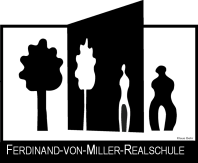 Der Übertritt – Das erste Jahr Realschule.
Beispiel eines Stundenplans 5. Klasse (SJ 2020/2021)
Die Wahlpflichtfächergruppen.
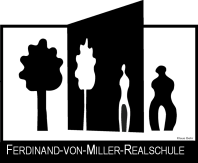 5
6
7
8
9
10
Fächer der 
Abschlussprüfung
Basisunterricht
für alle Schüler
mathematisch-
naturwissenschaft-
lich-technisch
Deutsch
Englisch
Mathematik
Physik
I
Deutsch
Englisch
Mathematik
Betriebswirtschaftslehre/
Rechnungswesen
II
kaufmännisch-wirtschaftlich
IIIa
Deutsch
Englisch
Mathematik
Französisch
fremdsprachlich
IIIb
Deutsch
Englisch
Mathematik
Werken (Theorie + Praxis)
musisch-gestaltend,
hauswirtschaftlich oder sozial
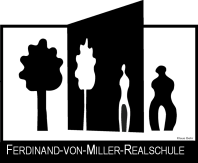 Bayerisches
Staatsministerium für
Unterricht und Kultus
Die Wahlpflichtfächergruppen I und II.
Wahlpflichtfächergruppe II
Wahlpflichtfächergruppe I
mathematisch-naturwissenschaftlich-technisch
kaufmännisch-wirtschaftlich
höheres Stundenmaß für 
	Mathe, Physik und Chemie 

 Informationstechnologie

geeignet für Schüler mit Interesse an einem naturwissenschaftlich-technischen Beruf
höheres Stundenmaß für Betriebs-wirtschaftslehre und Rechnungswesen sowie Wirtschaft und Recht 

Informationstechnologie

geeignet für Schüler mit Interesse an einem betriebswirtschaftlich orientierten Beruf
   Berufswahl wird nicht vorweggenommen!
  Wichtig ist ein möglichst guter Abschluss!
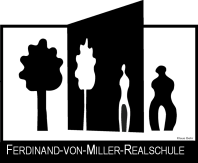 Bayerisches
Staatsministerium für
Unterricht und Kultus
Die Wahlpflichtfächergruppe IIIa und IIIb.
Wahlpflichtfächergruppe IIIa
Wahlpflichtfächergruppe IIIb
fremdsprachlich
musisch-gestaltend, hauswirtschaftlich, sozial
höheres Stundenmaß für die zweite Fremdsprache (i.d.R. Französisch) und Betriebswirtschaftslehre/
	Rechnungswesen mit Inhalten aus Wirtschaft und Recht 

 Informationstechnologie

geeignet für Schüler mit Interesse an einem betriebswirtschaftlich orientierten Beruf
höheres Stundenmaß für  Werken

Informationstechnologie 

geeignet für Schüler mit Interesse an einem musischen, gestalterischen oder sozialen Beruf
   Berufswahl wird nicht vorweggenommen!
  Wichtig ist ein möglichst guter Abschluss!
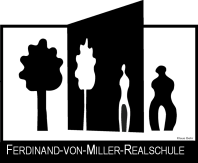 Die „internationale Schule“.
Sprachen
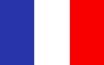 Französisch (Wpfg. IIIa)

Abschlussprüfung mit integrierter DELF-Prüfung
 
 Sprechfertigkeitsprüfung
 Hörverständnistest
 Schriftliche Prüfung
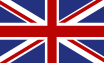 Englisch

Abschlussprüfung 

 Sprechfertigkeitsprüfung
 Hörverständnistest
 Schriftliche Prüfung

Cambridge Examen (PET)
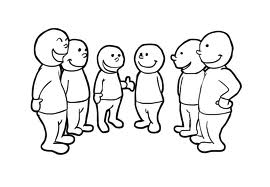 Schüleraustausch

USA
Frankreich
Großbritannien
Indien
Niederlande
…
Bilingualer Sachfachunterricht (in Wpfg. IIIa)

7. Jgst. im Fach Geographie
8. Jgst. im Fach Physik

1 Wochenstunde mehr 
Leistungsnachweise auf Englisch
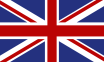 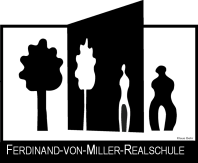 Der Anschluss an den Abschluss.
Höhere berufl. Schulen
Fachhochschulreife
Berufsoberschule (BOS)  
(Allg.) Hochschulreife
Fachoberschule
(FOS 13)
(Fachgebundene) Hochschulreife
Gymnasium
Allgemeine Hochschulreife
Fachoberschule
(FOS12)
Fachhochschulreife
Ausbildung
Berufsabschluss
Realschulabschluss / Mittlerer Schulabschluss
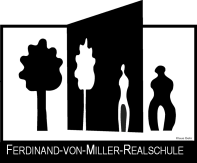 Broschüre „Die bayerische Realschule“.
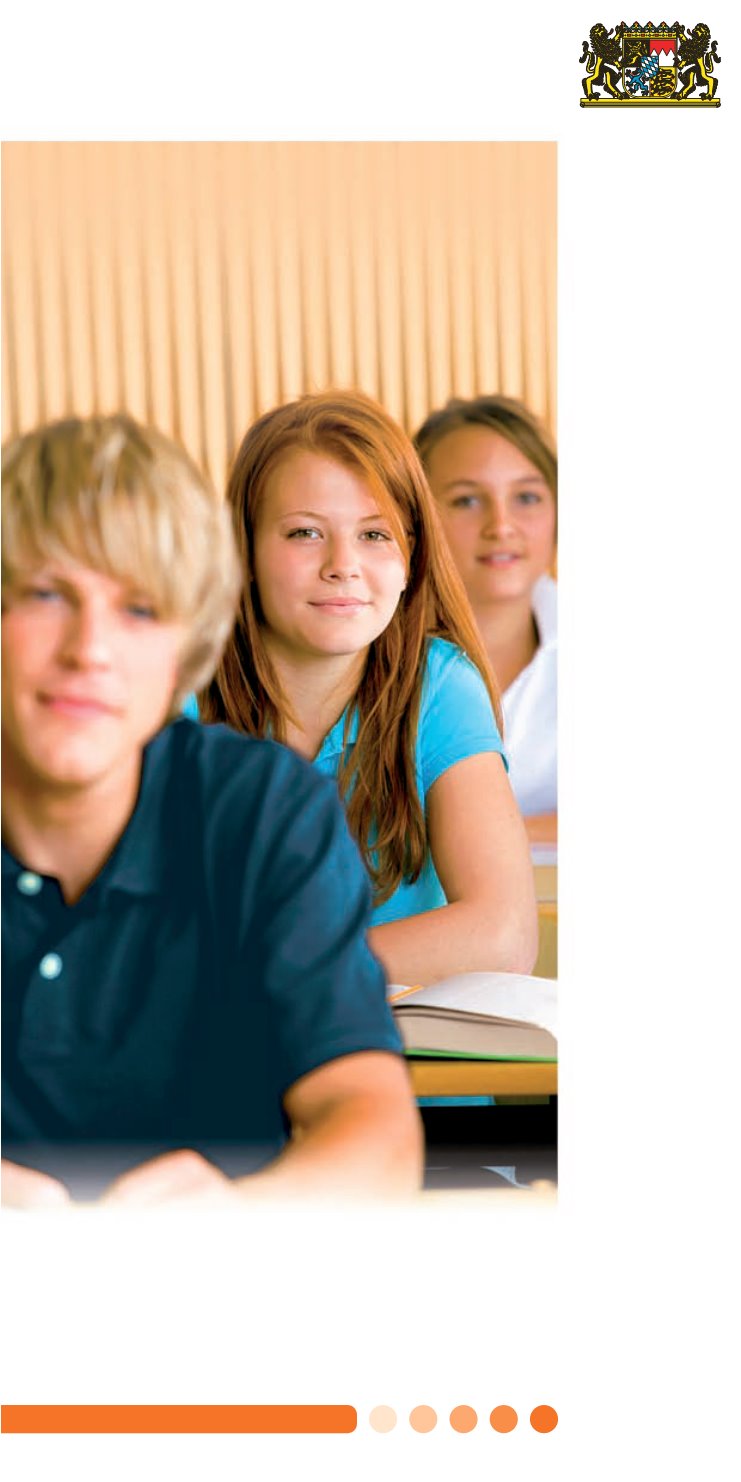 Bayerisches Staatsministerium für Unterricht und Kultus
Stand: August 2019
Broschüre 
„Die bayerische Realschule“

www.bestellen.bayern.de/shoplink/
05000111.htm
Die bayerische Realschule
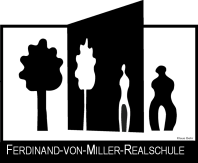 Die Termine zum Mitschreiben.
Schuleinschreibung:		10. + 11. + 12. Mai 2021
Mitzubringen sind im Original:
Übertrittszeugnis ( Verbleib an Schule)
Geburtsurkunde & Kopie ( Verbleib an Schule)
ggf.  Sorgerechtsbescheid & Kopie	
ggf. Bescheinigung über eine Teilleistungsstörung (z.B. Lese-Rechtschreib-Störung)
Impfpass
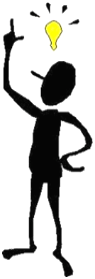 Anmeldung Probeunterricht:	   10. + 11. + 12. Mai 2021
      Probeunterricht ab 8:00 Uhr:	     18. bis 21. Mai 2021
Unterlagen zum Probeunterricht für die Realschule unter:
	www.isb.bayern.de/realschule/leistungserhebungen/probeunterricht-realschule
Ein Weg für viele Wege.
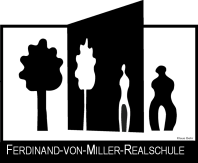 Die Termine zum Mitschreiben.
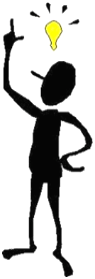 Nachmittag der offenen Tür (15:30 – 18:00 Uhr)
 und 
Infoveranstaltung für den Übertritt (18:30 Uhr)
am  4. März 2021
an der Ferdinand-von-Miller-Realschule
Sollten die coronabedingten Einschränkungen eine Anpassung der Planung erforderlich machen, 
werden wir selbstverständlich darüber informieren.
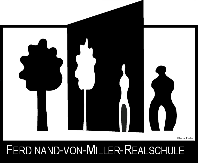 Ihre Fragen, Ihre Ansprechpartner.
Übertrittscoach: Frau Socher  
Kontakt: socher@realschule-ffb.de

Beratungslehrkräfte: Frau Kohl, Frau Breitenberger
Kontakt: schulberatung@realschule-ffb.de

Schulleitung und Sekretariat: 
Kontakt:  sekretariat@realschule-ffb.de
	Telefon 08141/5026-30, -31, -39 

  Bitte geben Sie in Ihrer Mail neben Ihrem Anliegen auch 
eine Telefonnummer an, unter der wir Sie erreichen können.
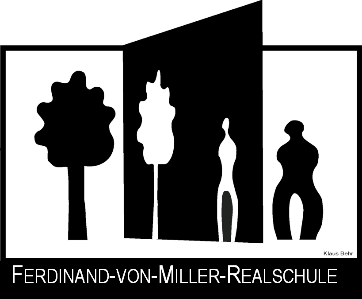 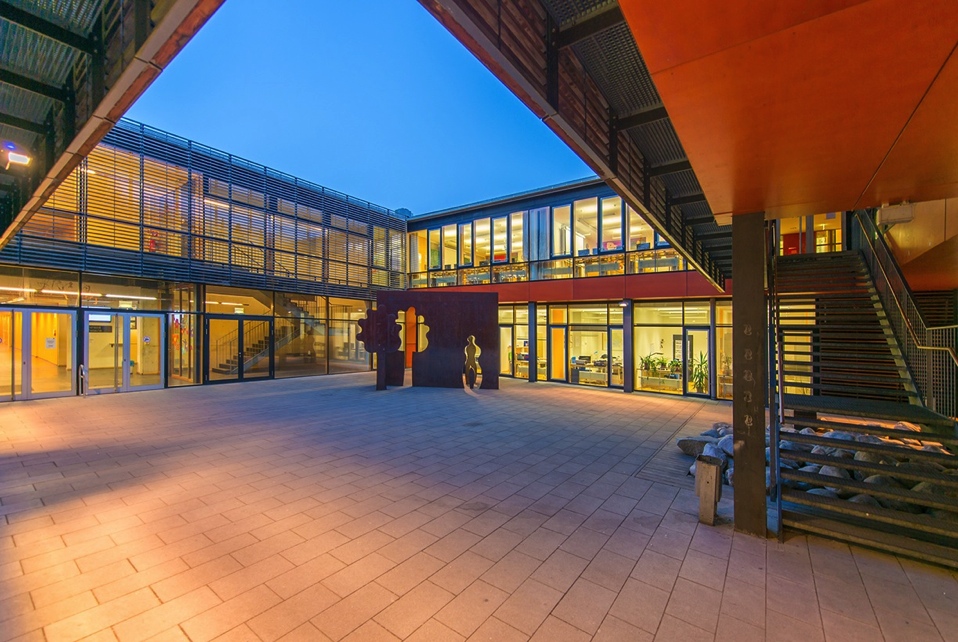 KONTAKTFeRDINAND-VON-miller-realschuleBAHNHOFSTRAßE 1582256 FÜRSTENFELDBRUCK
www.realschule-ffb.de

www.realschule.bayern.de
www.isb.bayern.de

www.km.bayern.de/realschule

www.meinbildungsweg.de

www.schulberatung.bayern.de